Best “Drag Race” S7-S12 Runway Look
Great Pop Culture Debate
Match-Up 1: 
Nina West “Facekini” vs. Miss Fame “Green”
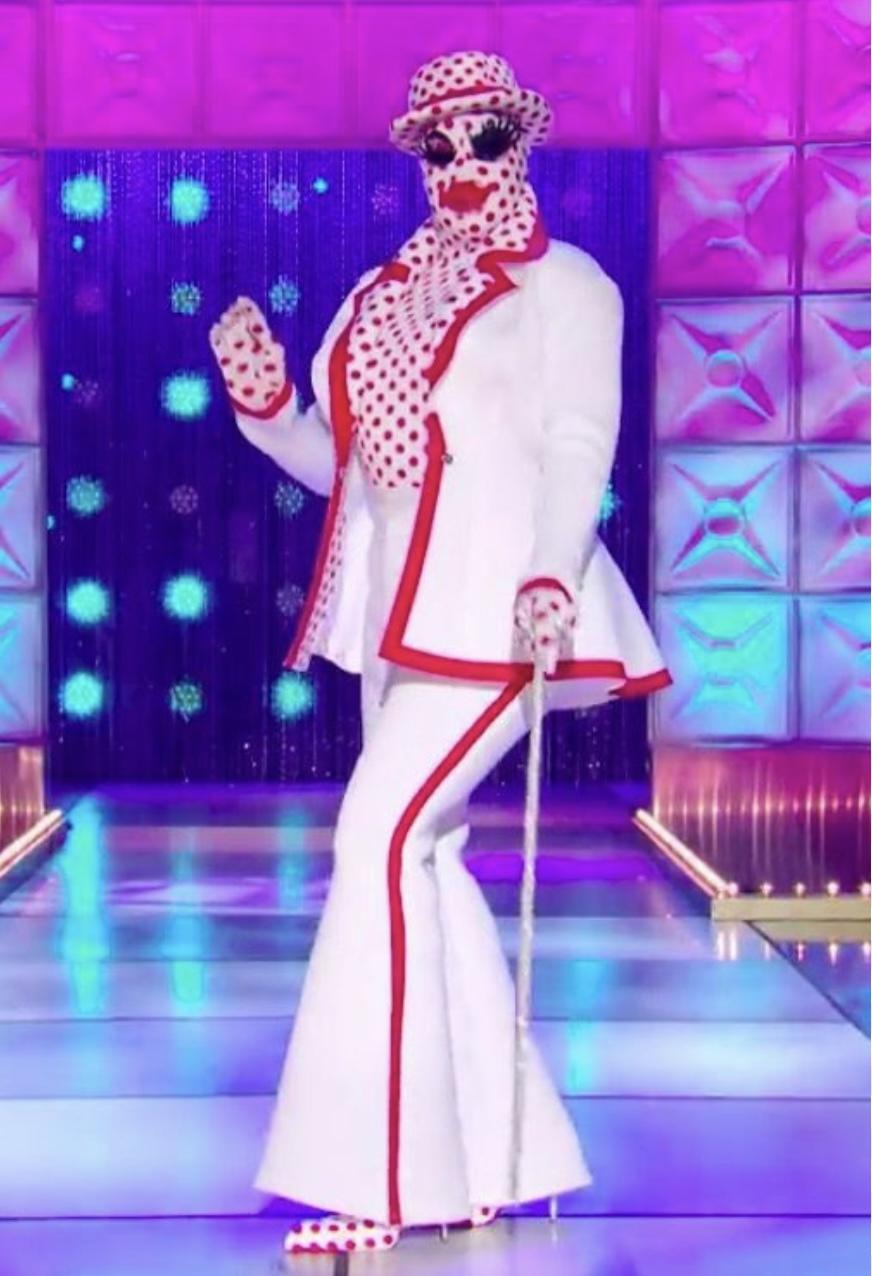 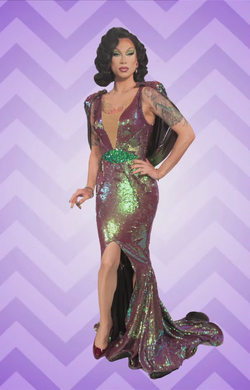 Match-Up 2: 
Valentina “1,000 Madonnas V2” vs. Aquaria “Mermaid Fantasy”
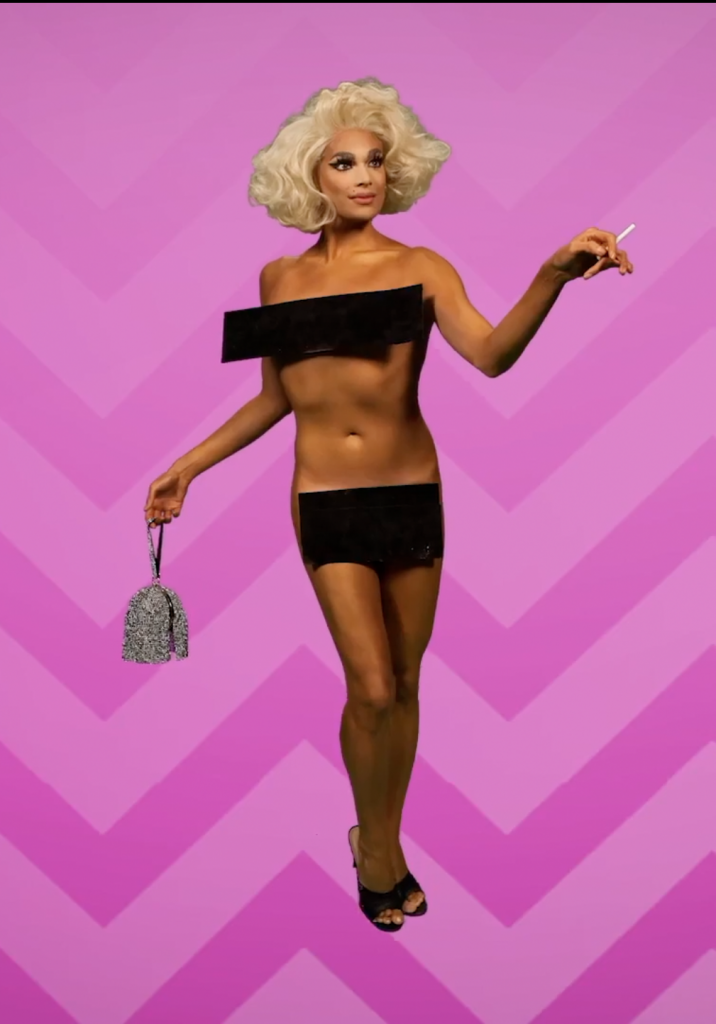 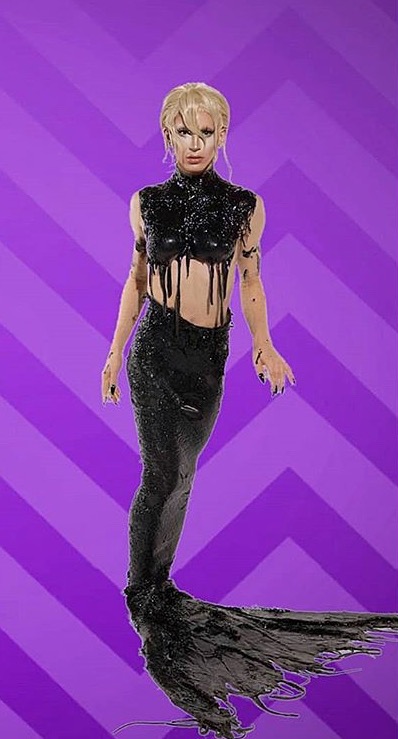 Match-Up 3: 
Naomi Smalls “Wizards of Drag” vs. Aquaria “Double Trouble”
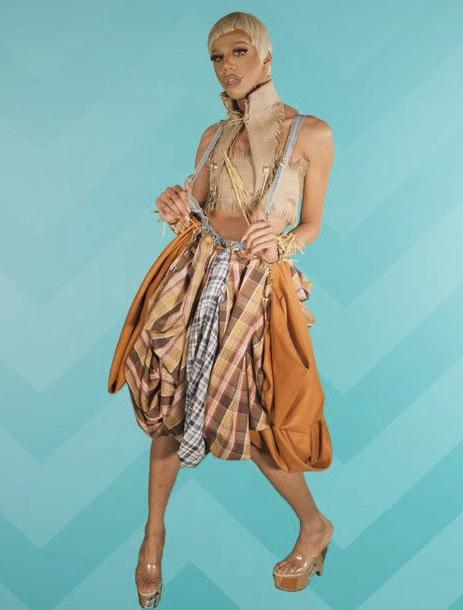 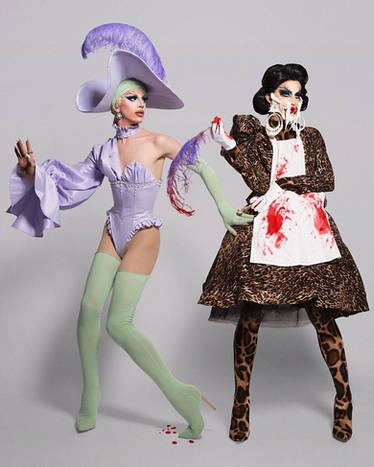 Match-Up 4: 
Katya “Bearded & Beautiful” vs. Peppermint “Club Kid”
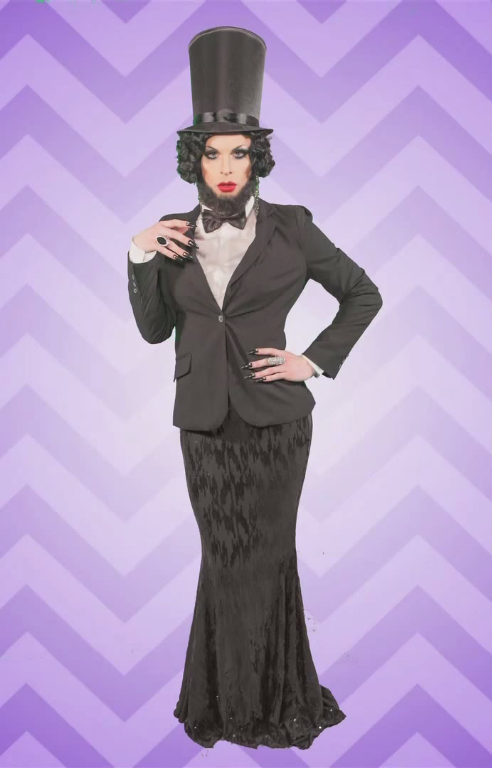 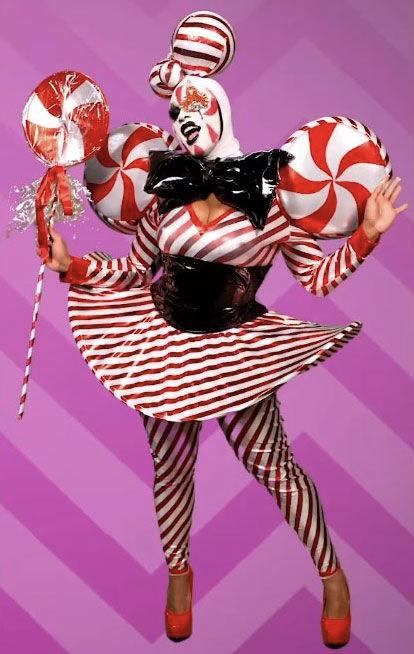 Match-Up 5: 
Violet Chachki “Fall Look” vs. Asia O’Hara “Hats Incredible”
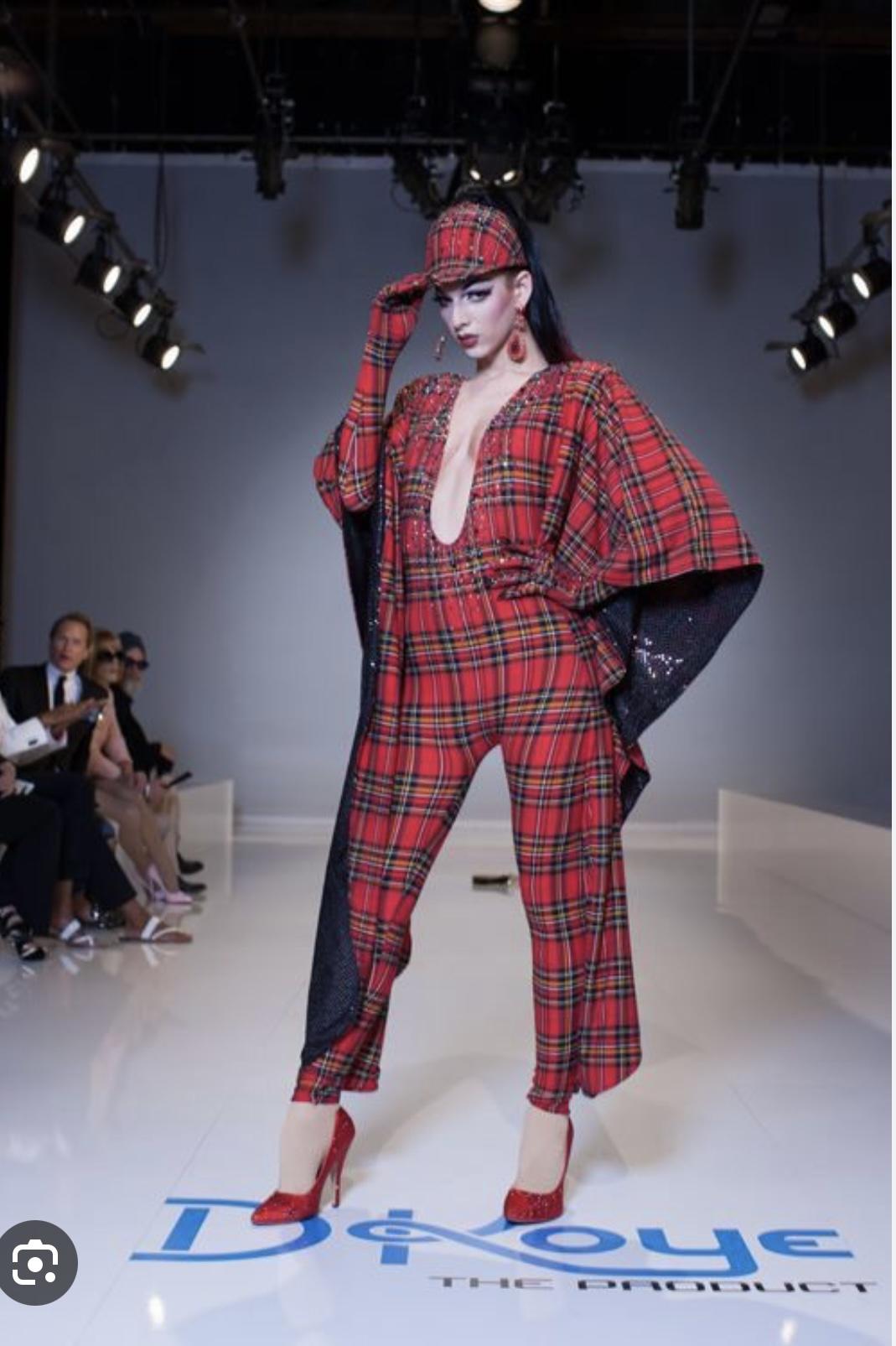 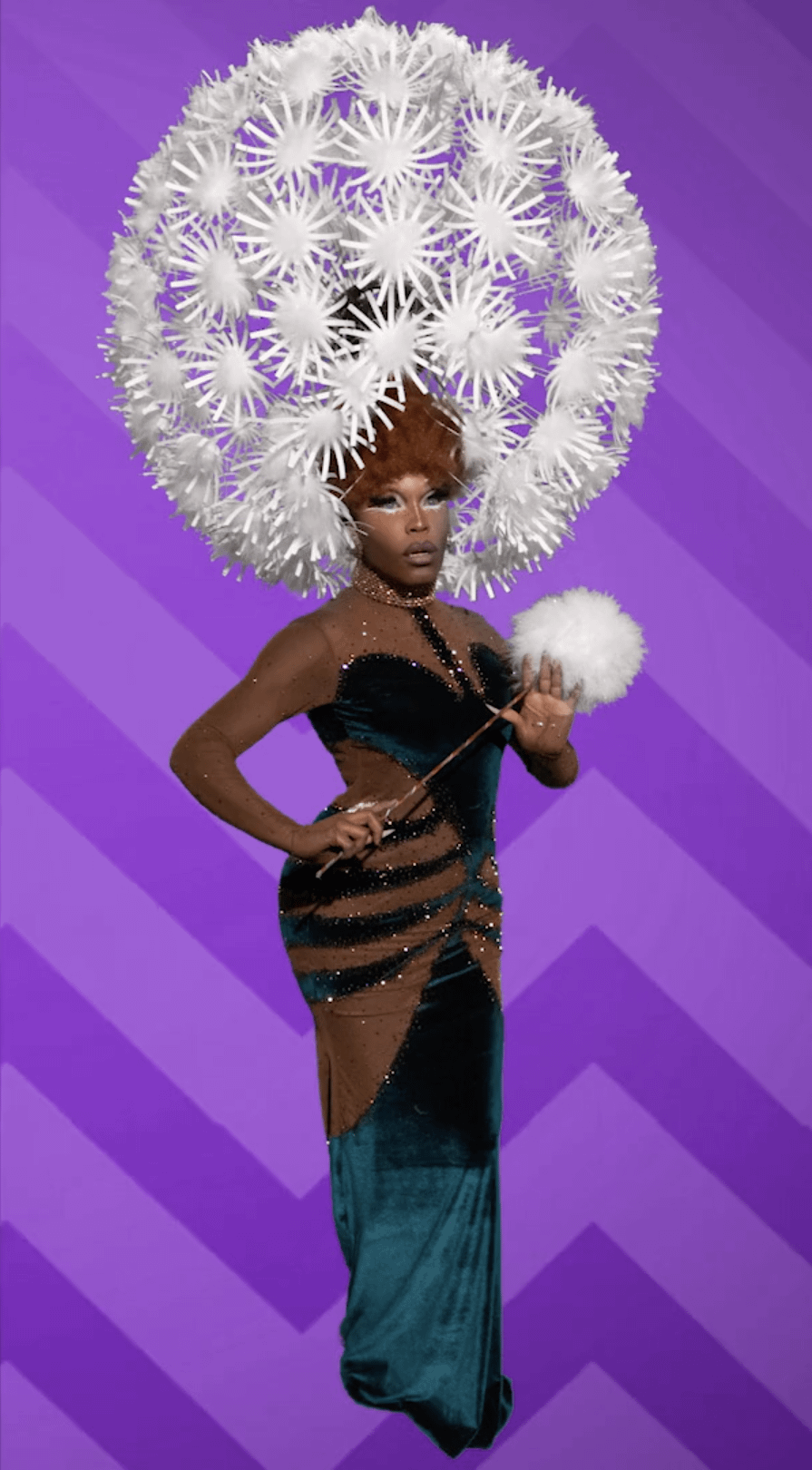 Match-Up 6: 
Crystal Methyd “Fall Look” vs. Shuga Cain “Sequins on the Runway”
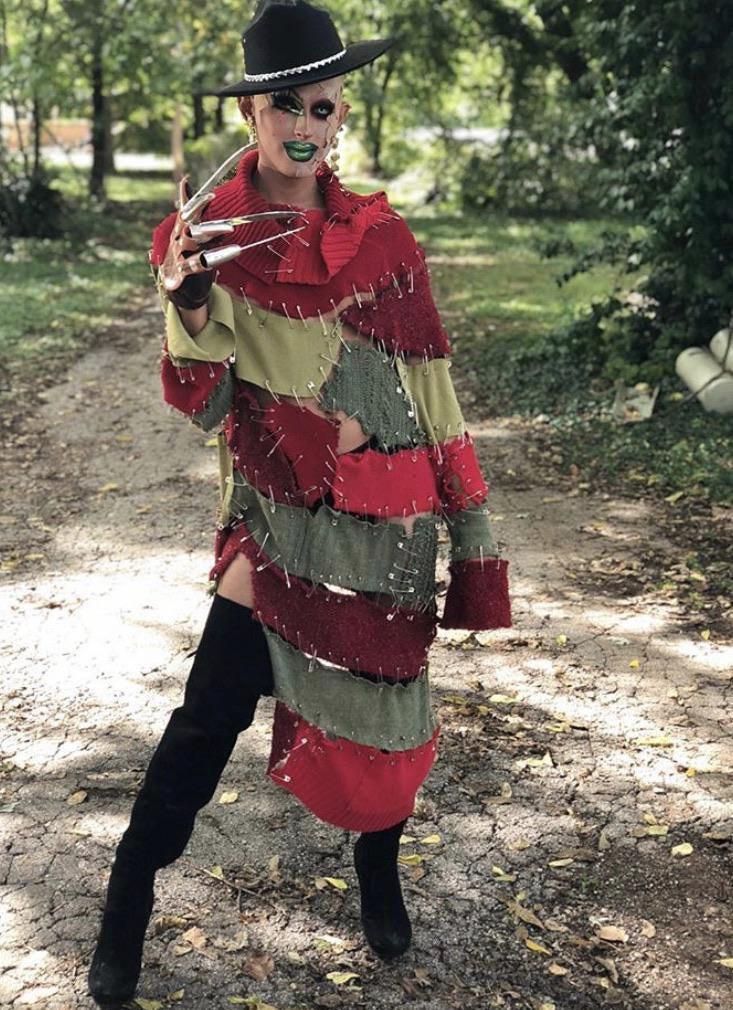 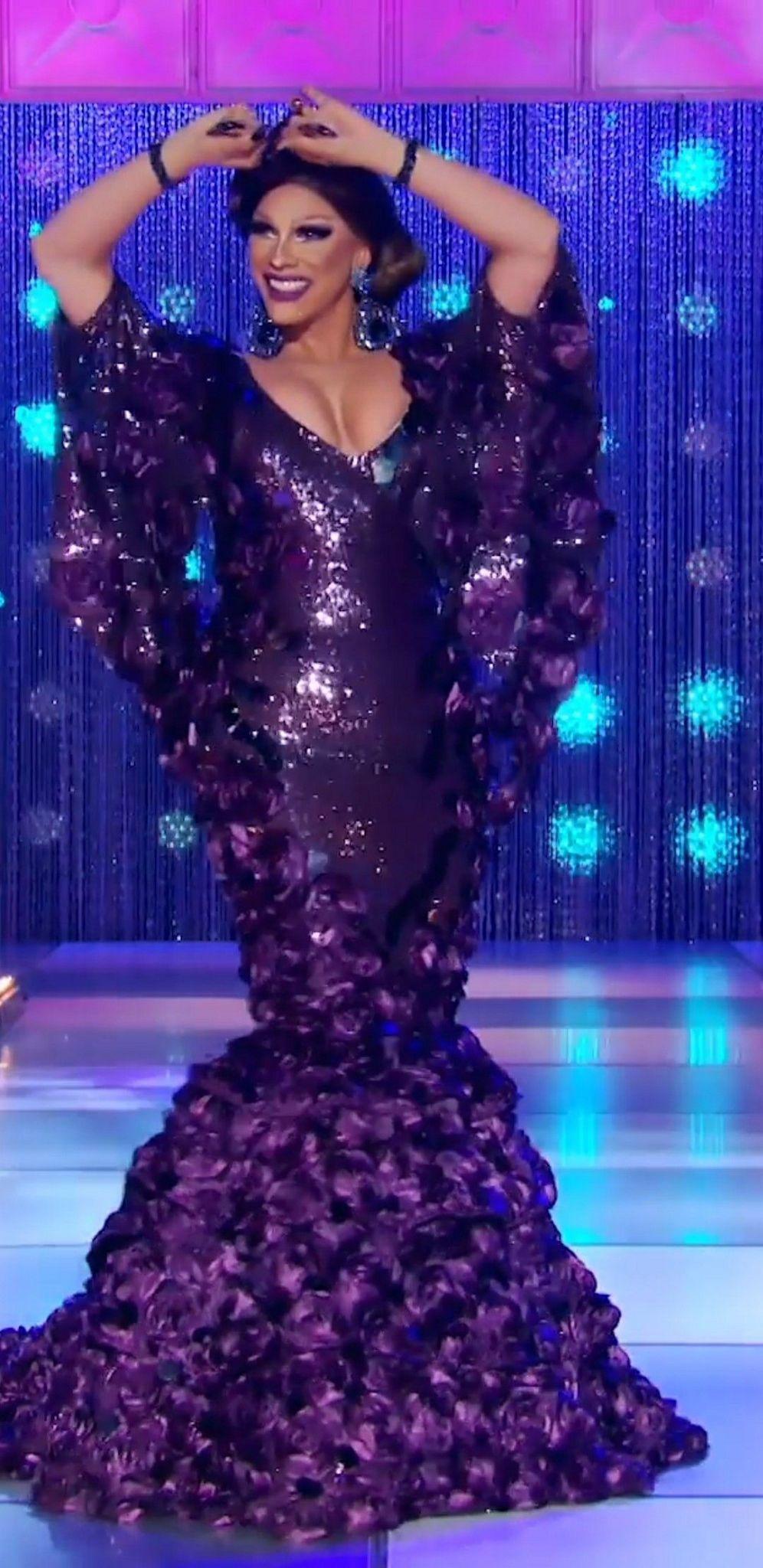 Match-Up 7: 
Shea Coulee “Village People” vs. Jackie Cox “Stars & Stripes”
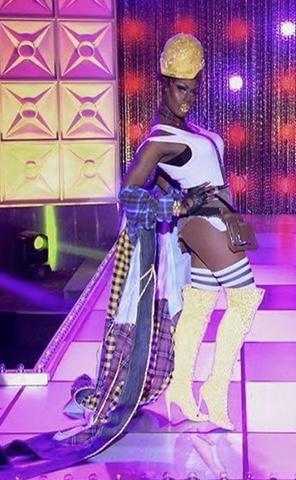 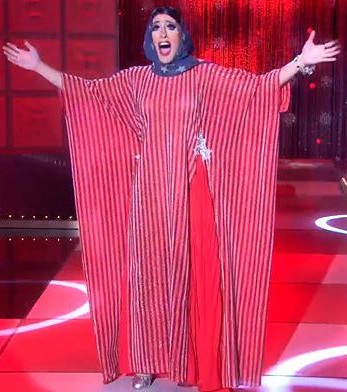 Match-Up 8: 
Asia O’Hara “Feathers” vs. Mo Heart “Drag on a Dime”
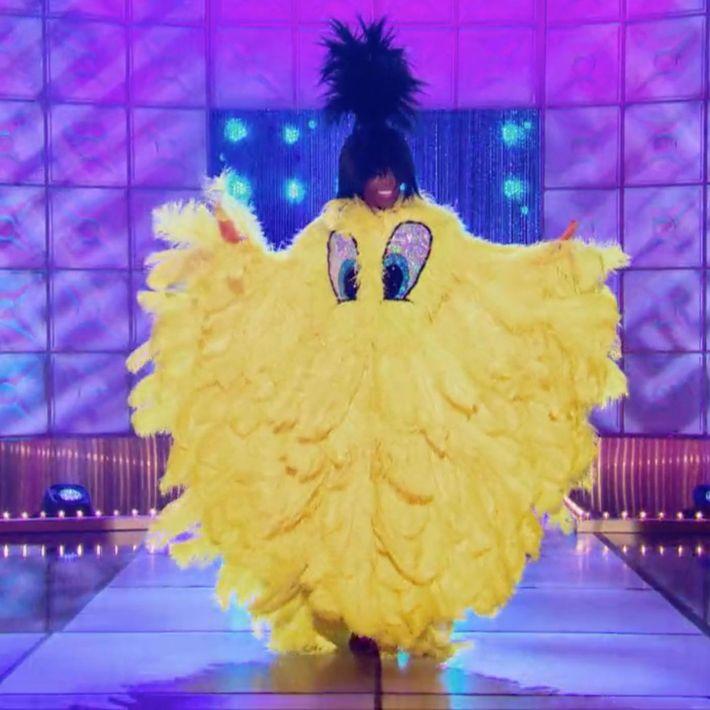 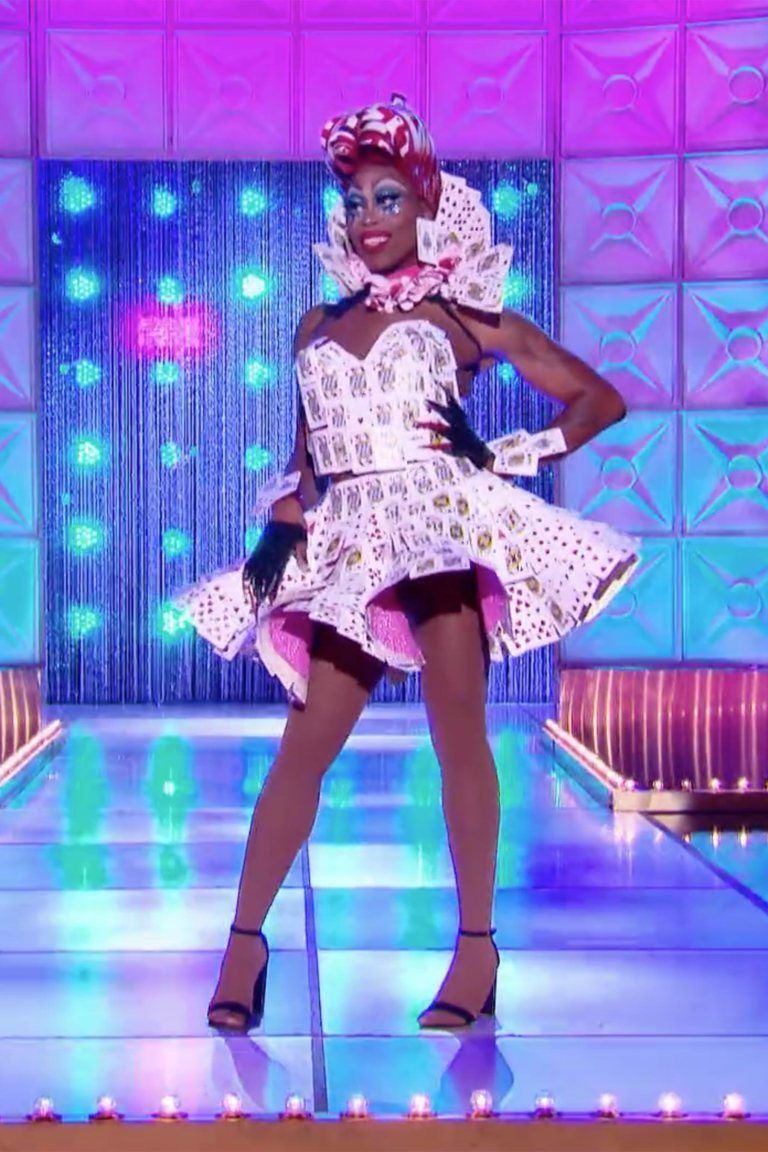